Проект «Создание безопасной среды 
в дошкольной организации»


Жекеева Алия Раевна
заведующая Дошкольной организации № 15 «Жидек» г.Актобе
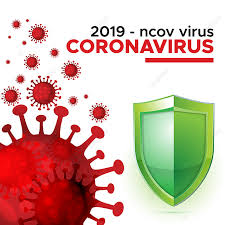 Потребность   создания безопасной среды  для здоровья детей 
и сотрудников ДО, связанные с распространением коронавирусной инфекции и вакцинации населения
Создание рабочей группы
Организационный этап
Анализ исходной ситуации
Реализация плана действий
Обеспечение условий по выполнению санитарно-эпидемиологического режима в ДО
Изучение посещаемости и заболеваемости детей и сотрудников
Работа с кадрами
Изучение НПА
Определение миссии и приоритетов для внесения изменений в стратегию ДО
 ПГСВ-26 пост.гл.сан.врача от 15.07.2021г.пп.14п.3
1. Анализ заболеваемости детей и сотрудников. 
2. Мониторинг посещаемости детей. 
3.Создание рабочей группы , плана действий, срока осуществления внесения изменения 
4. информирование родителей посредством электронных средств просвещения, страницы на сайте инстаграмма.  SOOM .
5.Коучинг для родителей и сотрудников по теме «Профилактика , личная ответственность каждого за всех, коллективный иммунитет, вакцинация» .
В ДО 11 групп, из них 3 коррекционные  группы. Мощность составляет 280 детей.
Работают сотрудников 70, из них 40 педагогов.
В разрезе последних 6 месяцев(1 полугодие) :
Закрывались на карантин 5 групп., .контактные -75 детей, 9 педагогов, 5 помощников воспитателя. 2 случая – контактные дети, , 2 случая – положительный результат ПЦР у помощников воспитателей, 1 случай- без симптомное заболевание .
Резко увеличилось число заболевших в разрезе 6 мес.
Посещаемость детей уменьшилась(в разрезе 6 мес)
Количество пропусков сотрудниками по причине болезни( в разрезе 6 мес.)
10.08.2021 года  довести до 95%
Коучинг и менторинг. Способы вовлечения  педагогов, воспитанников и родителей  в вопросы развития 
дошкольной организацииГлавная задача стратегического плана ДО- это:1. Охрана жизни и здоровья детей, создание безопасных условий .(Кодекс о здоровье народа) 2.Создание безопасных условий труда работников (Трудовой кодекс РК, труд.договор)3.Просветительская работа «Необходимость и важность вакцинации
Родители спокойны за детей.
Дети получат возможности  нахождения в безопасной среде для воспитания,, обучения, развития.
Всеобщая вакцинация – путь к здоровому обществу
Педагоги                       уменьшиться риск заболевания
95% получивших вакцину